Union-Find
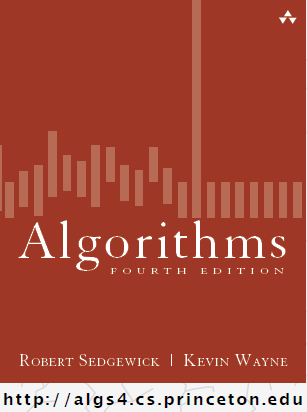 COMP 2100
Otterbein University
Alerts
HW 2 due Friday
Project 1 due Friday!!
Lab 4: How's it going?
Lab 5 won't be available until Tuesday...
Steps to developing an algorithm
Model the problem
Find an algorithm that solves it
Is it fast enough? Does it fit in memory?
If not, figure out why
Find a new way to address the problem
Iterate until happiness

Remember the scientific method?
Remember O() and mathematical analysis?
Dynamic connectivity problem
Given a set of N objects, we want to support two operations
Connect two objects
Determine whether a path exists connecting two objects
connect 4 and 3
connect 3 and 8
connect 6 and 5
connect 9 and 4
connect 2 and 1
are 0 and 7 connected?
are 8 and 9 connected?
connect 5 and 0
0
1
2
3
4
5
6
7
8
9
connect 7 and 2
connect 6 and 1
connect 1 and 0
are 0 and 7 connected?
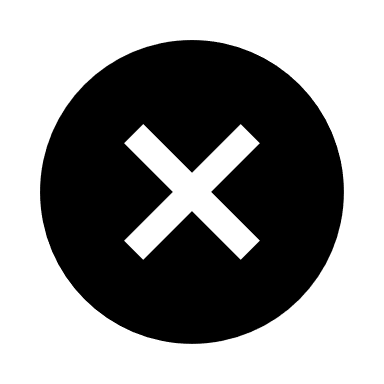 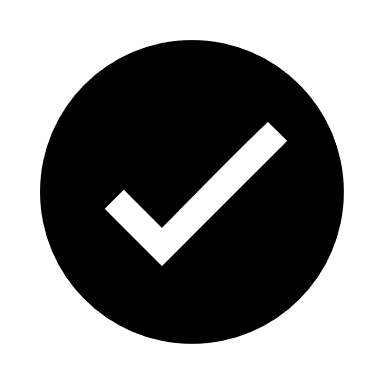 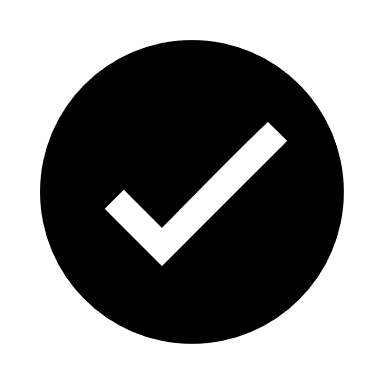 A larger example
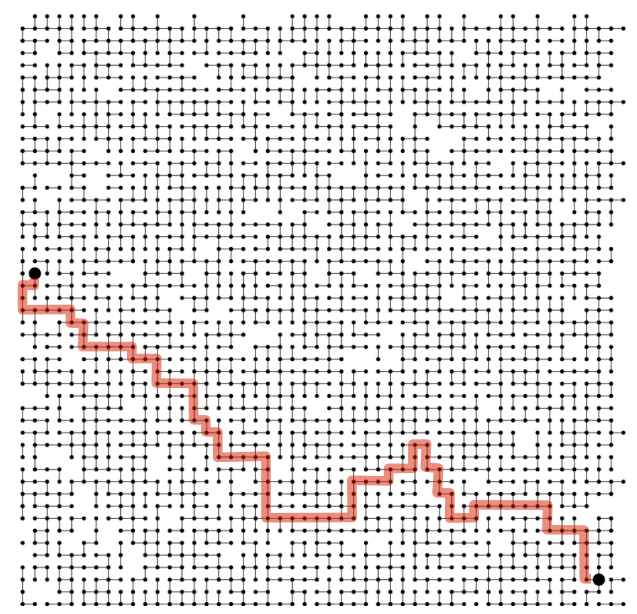 Is there a pathconnecting p and q?
p
q
Applications
When might this type of abstraction be useful?
Pixels in digital photo
Computers in a network
Friends in a social network
Transistors in a computer chip
Elements in a mathematical set
Variable names in a Fortran program
Others?
Modeling
The name for this abstraction is Union-Find
When programming it, it is common to nameobjects 0 to N-1
These objects names can serve as indices to an array
In chapter 3 we will learn about symbol tables that can be used as a data structure for translating from objects to integer names
We want a minimal representation that only supports what is necessary for Union-Find
More Modeling
"Is connected to" is an equivalence relation
What does that mean?
I will use           to mean "is connected to"
Reflexive: p      p
Symmetric: if p       q then q       p
Transitive: if p      q and q      s then p      s

A connected component is a maximal set of objects that are all mutually connected
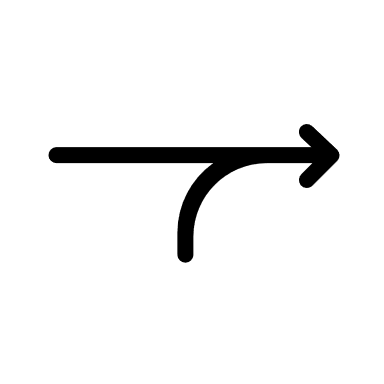 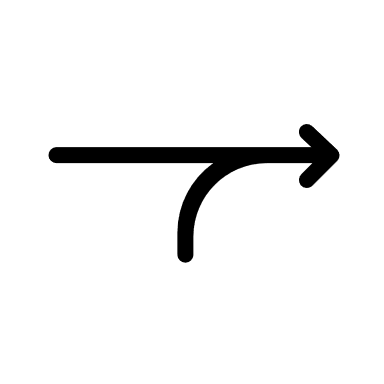 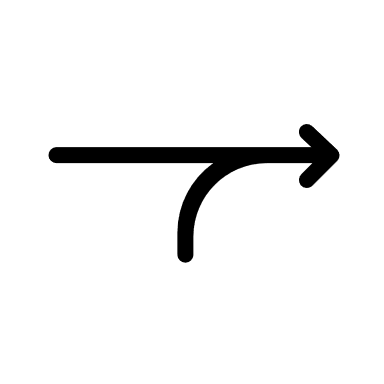 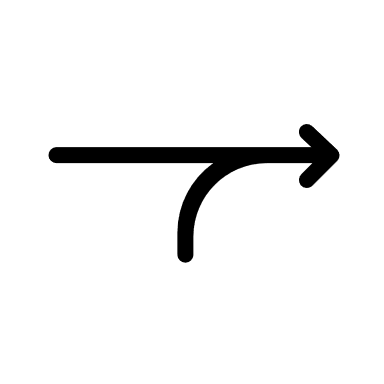 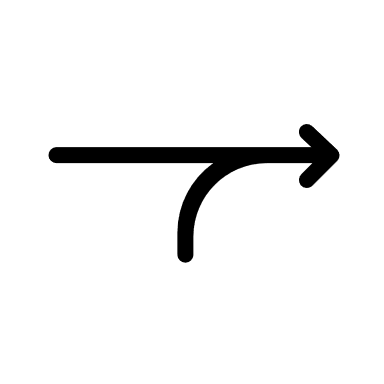 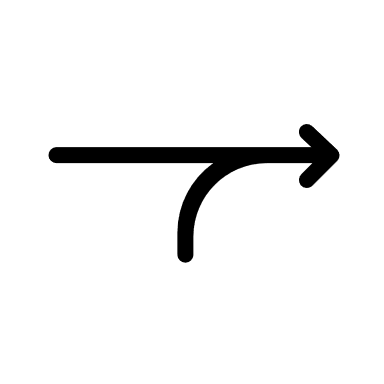 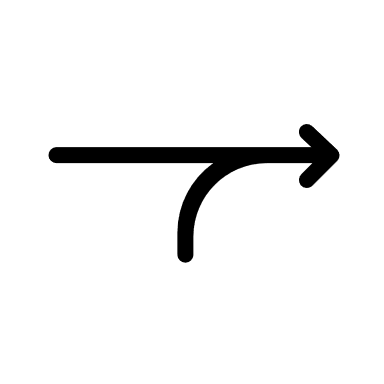 Union-Find Data Type
Operations
Find: which component is p in?
Connected: are p and q in the same component?
Union: merge the components that p and q each belong to into a single connected component
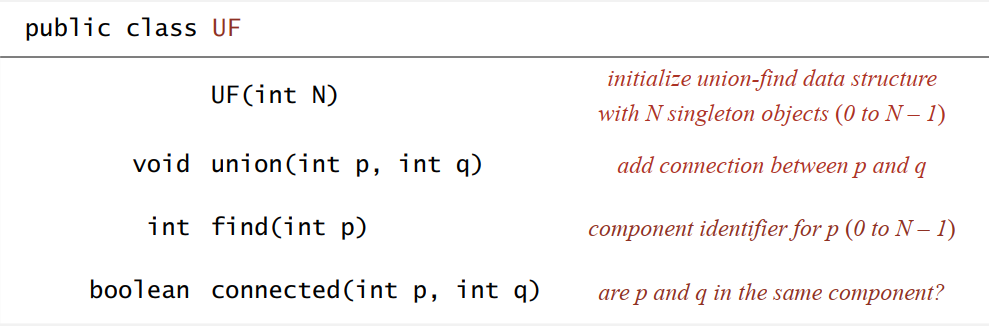 Approach I: Quick-Find
Data Structure: integer array id[] of length N
Interpretation: id[p] contains the name of the representative element of the component containing p
What does that mean?


0, 1, and 8 are the elements representing each of the three components
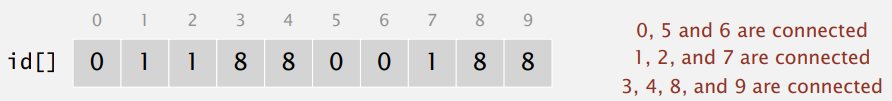 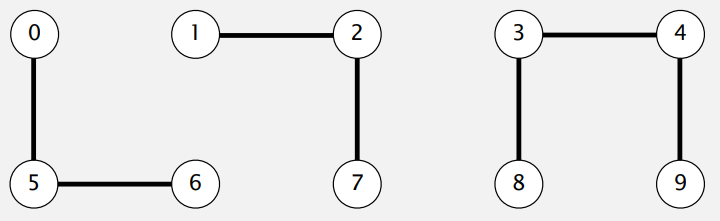 Approach I: Quick-Find Implementation
Find(p): what would this look like?
return id[p]
Connected(p, q)?
return Find(p) == Find(q)
Union(p, q)?
iterate over array and change all entriesthat contain id[p] to id[q]
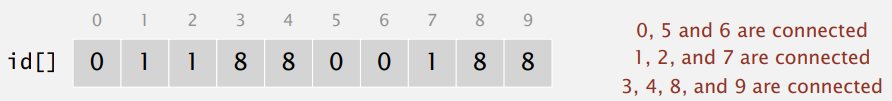 Demo I
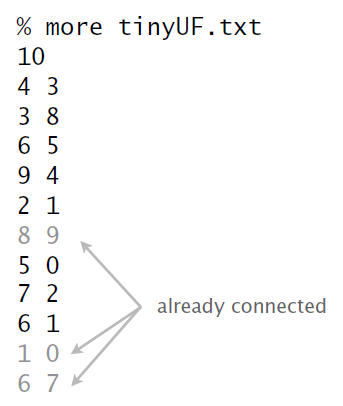 Demo I
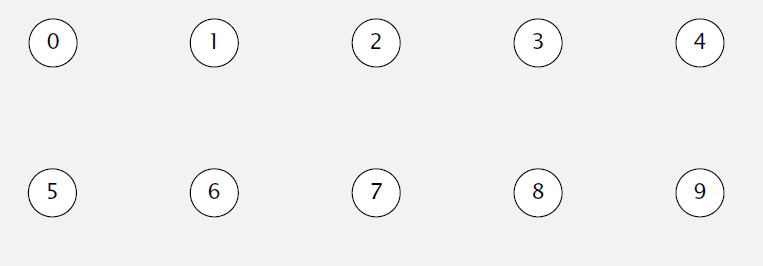 id[]
union (4, 3)
Demo I
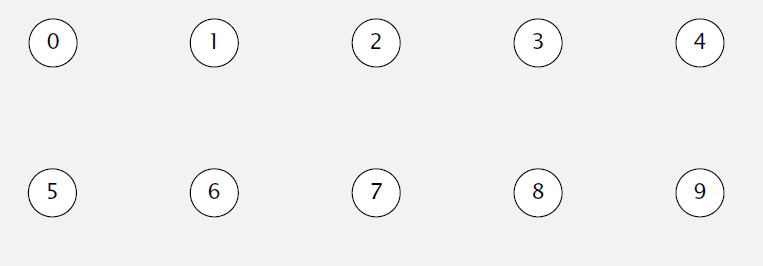 id[]
union (3, 8)
Demo I
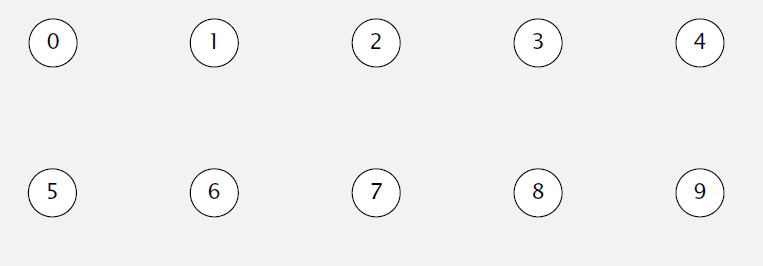 id[]
union (6, 5)
Demo I
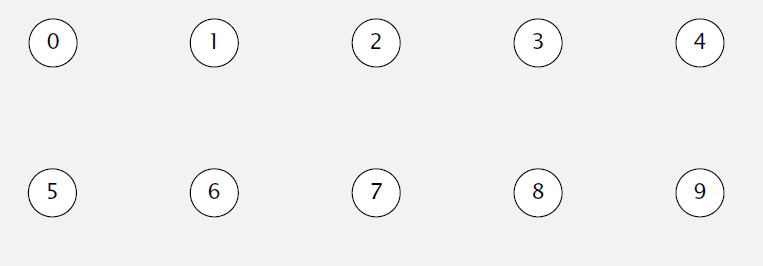 id[]
union (9, 4)
Demo I
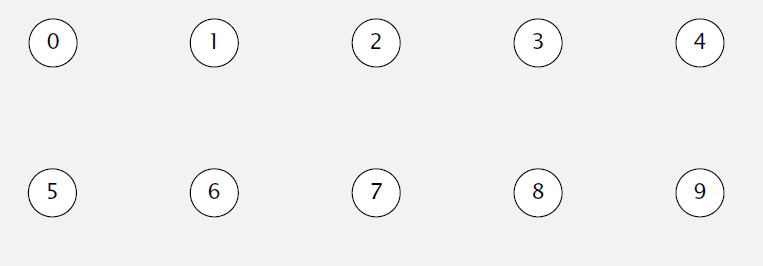 id[]
union (2, 1)
Demo I
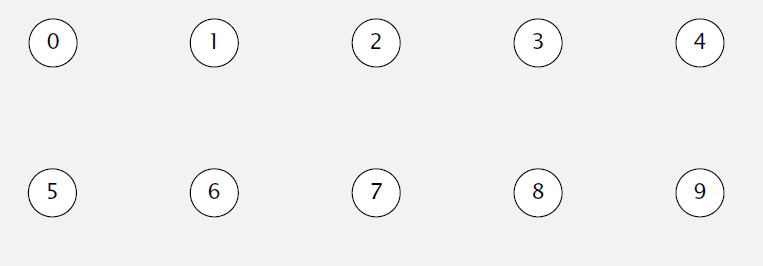 id[]
union (8, 9)
Demo I
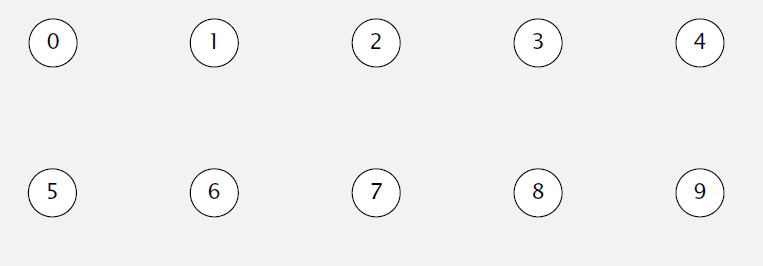 id[]
union (5, 0)
Demo I
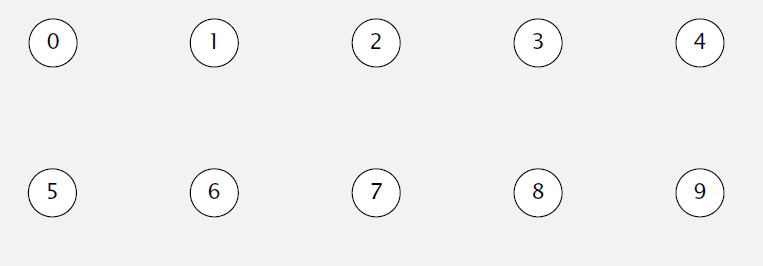 id[]
union (7, 2)
Demo I
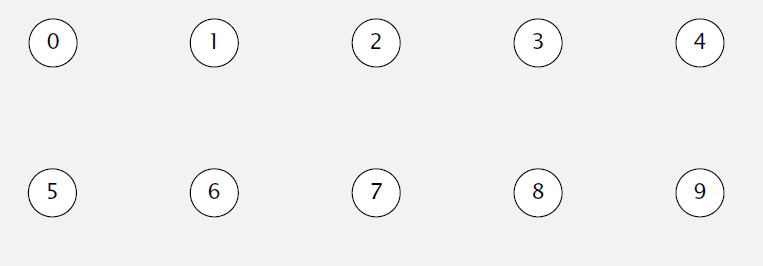 id[]
union (6, 1)
Demo I
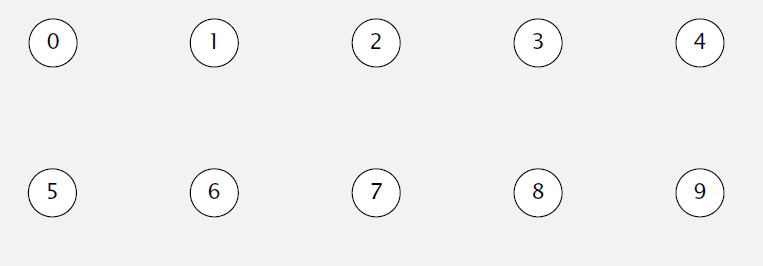 id[]
union (1, 0)
Demo I
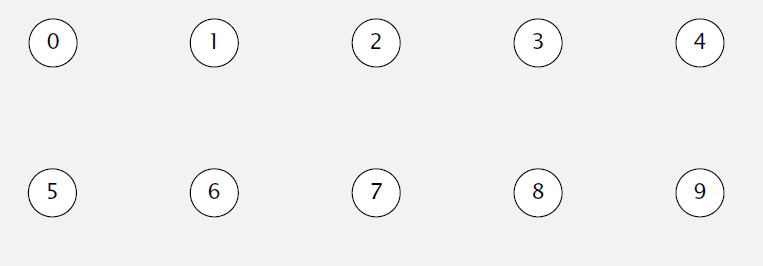 id[]
union (6, 7)
Demo I
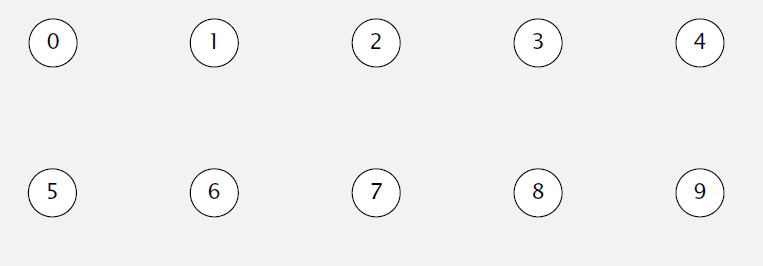 id[]
Quick-Find in Java
Quick-Find: Analysis
Union is too expensive. It takes N2 array accesses to process a sequence of N union operations on N objects.

So a billion objects would take 30+ years of CPU time 
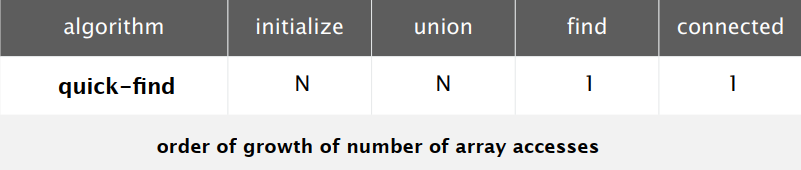 Approach II: Quick-Union
Data Structure: integer array id[] of length N
Interpretation: id[p] is the parent of p
What does that mean?


Each component is a rooted tree withevery node in a tree (except the root)having a parent. The root is therepresentative of the component.
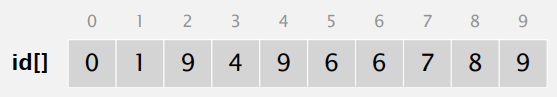 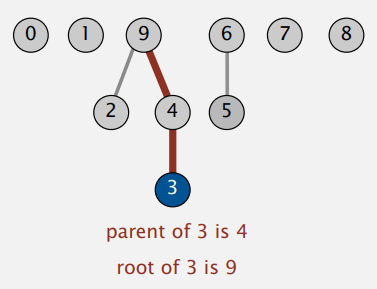 Approach II: Quick-Union Implementation
Find(p): what would this look like?
iterate p = id[p] until p doesn't change
Connected(p, q)?
return find(p) == find(q)
Union(p, q)?
set the id of p's root to the id of q's root
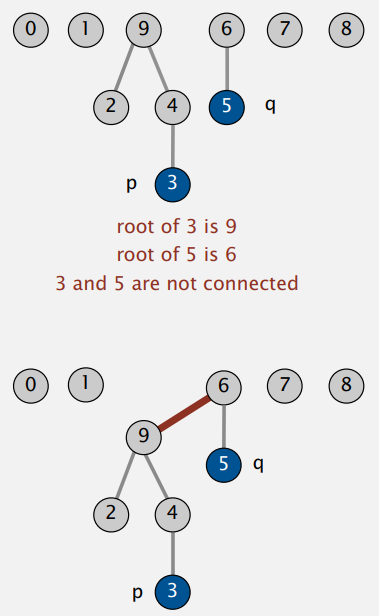 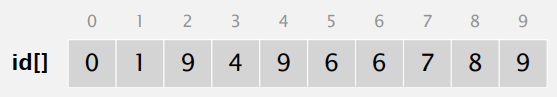 Demo II
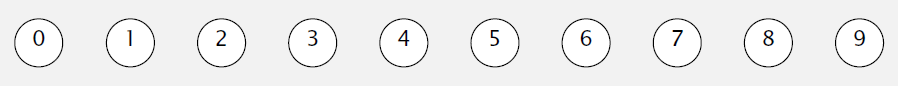 id[]
union (4, 3)
Demo II
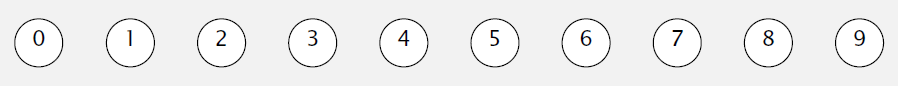 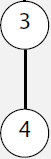 id[]
union (3, 8)
Demo II
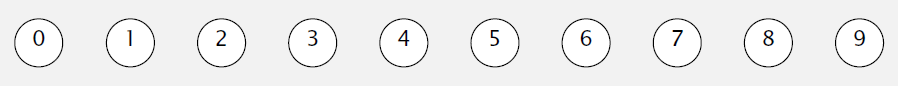 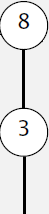 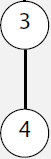 id[]
union (6, 5)
Demo II
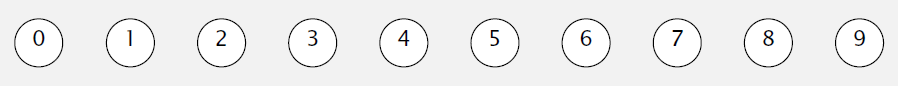 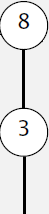 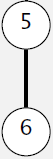 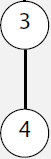 id[]
union (9, 4)
Demo II
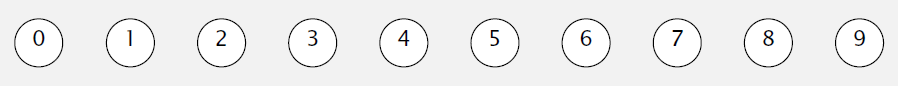 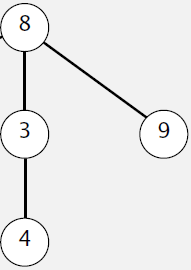 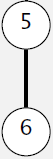 id[]
union (2, 1)
Demo II
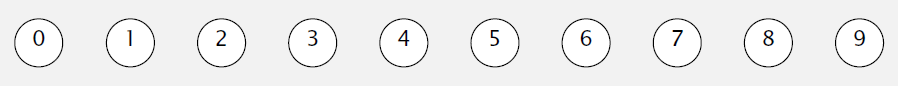 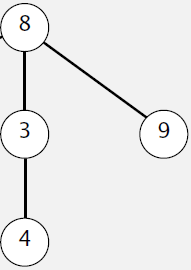 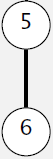 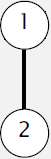 id[]
union (8, 9)
Demo II
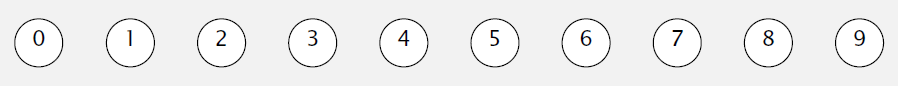 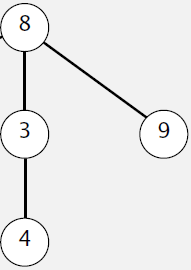 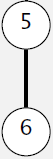 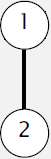 id[]
union (5, 0)
Demo II
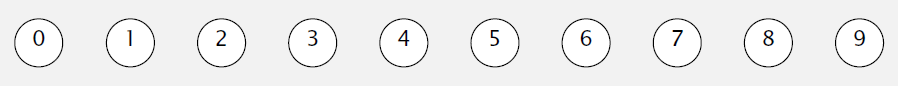 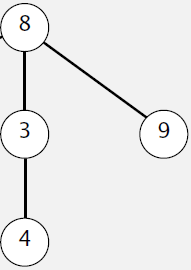 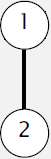 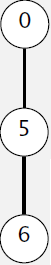 id[]
union (7, 2)
Demo II
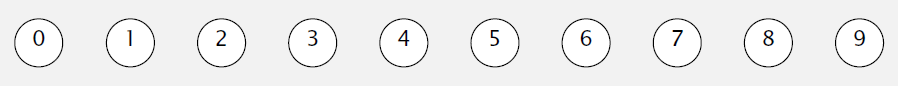 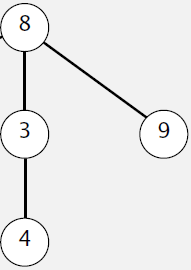 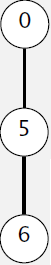 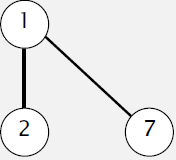 id[]
union (6, 1)
Demo II
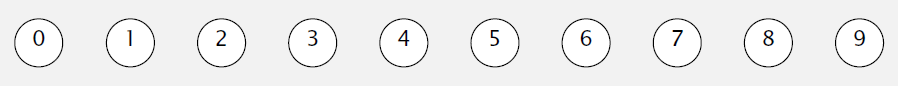 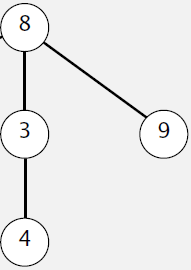 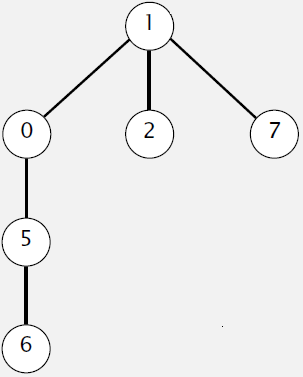 id[]
union (5, 3)
Demo II
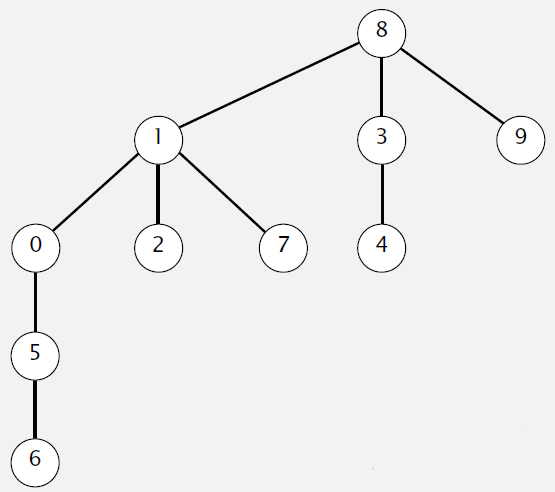 id[]
Quick-Union in Java
Quick-Union: Analysis
Trees can become tall chains. It still takes N2 array accesses to process a sequence of N union operations on N objects.
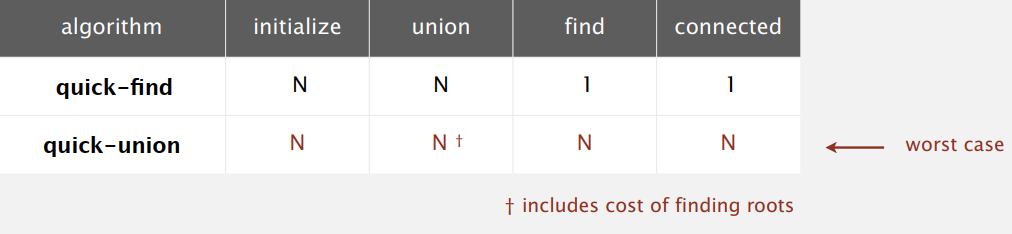